The Efficient Market Hypothesis




FINM014
Dr Xun Lei
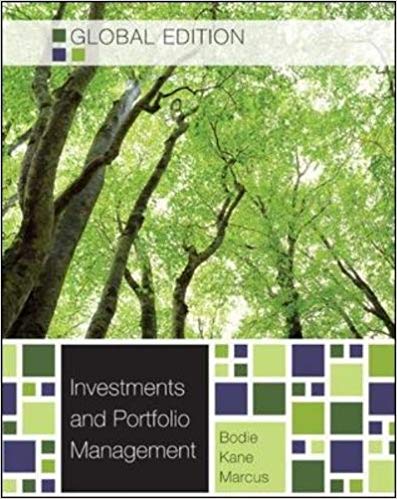 Chapter 11
The Efficient Market Hypothesis
What is market efficiency?
The key questions in finance:
Where do prices come from?
Can we predict prices?
Can we beat the market?
If yes, how?
What is market efficiency?
According to the economic theory, price is the result of the match between aggregate demand and aggregate supply
Aggregate demand (supply) is the summation of individual demands (supplies) in the economy
“The price P is essentially the one for which the number (or better, the money) of the investors who demand the asset is the same as the number (money) of those who supply it.” (Stracca 2002: 4)
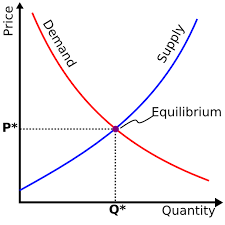 What is market efficiency?
What are the factors affecting demand and supply? Why do people sell and buy securities?
What are the factors affecting security prices?
Previous prices?
People’s knowledge and expectations about future cash flows (i.e., economic value of assets)?
Emotions…
News about the company
Moods…
The Description of Efficient Markets
An informationally efficient market is a market in which asset prices reflect new information quickly and rationally. An efficient market is thus a market in which asset prices reflect all past and present information (Fama, 1970)
But what is the time frame of “quickly”? The time frame for an asset’s price to incorporate information must be at least as long as the shortest time a trader needs to execute a transaction in the asset.
An important point is that in an efficient market, prices should be expected to react only to the elements of information releases that are not anticipated fully by investors—that is, to the “unexpected” or “surprise” element of such releases.
Market Value versus Intrinsic Value
Market value is the price at which an asset can currently be bought or sold.
Intrinsic value (sometimes called fundamental value) is the value that would be placed on it by investors if they had a complete understanding of the asset’s investment characteristics.
If investors believe a market is highly efficient, they will usually accept market prices as accurately reflecting intrinsic values.
If investors believe an asset market is relatively inefficient, they may try to develop an independent estimate of intrinsic value.
Differences between market price and intrinsic value are the basis for profitable active investment. Active investors seek to own assets selling below perceived intrinsic value in the marketplace and to sell or sell short assets selling above perceived intrinsic value.
Factors Contributing to Market’s Efficiency
Market Participants
One of the most critical factors contributing to the degree of efficiency in a market is the number of market participants.
Information Availability and Financial Disclosure
Information availability (e.g., an active financial news media) and financial disclosure should promote market efficiency.
Limits to Trading
Arbitrage trading activity contributes to market efficiency.
Forms of Market Efficiency
Eugene Fama (1970) developed a framework for describing the degree to which markets are efficient. In his efficient market hypothesis, markets are efficient when prices reflect all relevant information at any point in time.
In his framework, Fama defines three forms of efficiency: weak, semi-strong, and strong. Each form is defined with respect to the available information that is reflected in prices.
Types of efficiency:
Weak form
Semi-strong form 
Strong form
Forms of Market Efficiency
Implications of the Efficient Market Hypothesis (EMH)
The implications of efficient markets to investment managers and analysts are important because they affect the value of securities and how these securities are managed. Several implications can be drawn from the evidence on efficient markets for developed markets: 
Securities markets are weak-form efficient, and therefore, investors cannot earn abnormal returns by trading on the basis of past trends in price.
Securities markets are semi-strong efficient, and therefore, analysts who collect and analyse information must consider whether that information is already reflected in security prices and how any new information affects a security’s value.
Securities markets are not strong-form efficient because securities laws are intended to prevent exploitation of private information.
EMH & Technical Analysis
Technical Analysis
Use prices and volume information to find trends and patterns to predict future prices.
Success depends on a sluggish response of stock prices.
If market is weakly efficient, technical analysis will not consistently generate abnormal returns. 
Can technical analysts profit from trading on past trends?
EMH & Fundamental Analysis
Fundamental Analysis 
Use economic and accounting information to predict stock prices.
Try to find firms that are better than everyone else’s estimate.
Try to find poorly run firms that are not as bad as the market thinks.
If market is semi-strong efficient, fundamental analysis will not consistently generate abnormal returns.
EMH & Portfolio Management
Portfolio Management
If securities markets are weak-form and semi-strong-form efficient, the implication is that active trading is not likely to generate abnormal returns.
Portfolio managers cannot beat the market on a consistent basis, so therefore, passive portfolio management should outperform active portfolio management.
The role of a portfolio manager is not necessarily to beat the market but, rather, to establish and manage a portfolio consistent with the portfolio’s objectives and constraints.
Roles of portfolio management even if the market is efficient: diversification, asset allocation, risk preferences and tax situation of the investor.
Empirical Test of EMH
Event Study (Fama, 1991)
To assess the impact of a particular event on a firm’s stock price.
Events: dividend announcements, takeover announcements, share issues, management change…
The abnormal return due to the event is the difference between the stock’s actual return and a proxy for the stock’s return in the absence of the event.
The Event Study Process
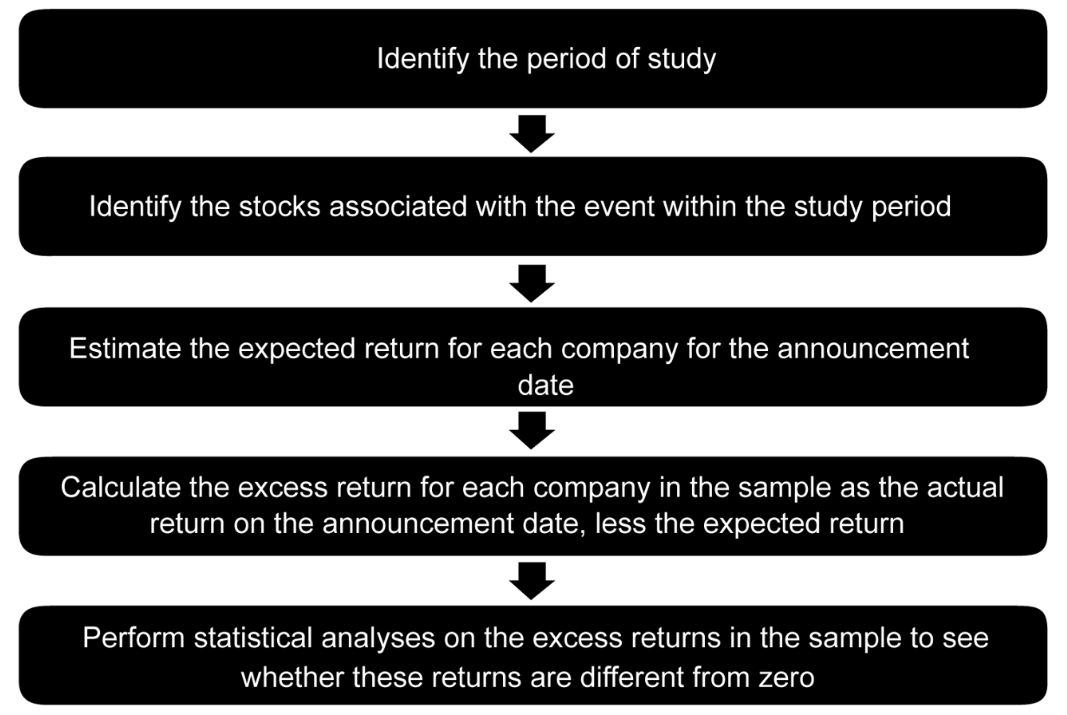 Market Pricing Anomalies
Anomalies: Patterns of returns that seem to contradict the efficient market hypothesis. 
Although considerable evidence shows that markets are efficient, researchers have identified a number of market inefficiencies or anomalies.
Researchers conclude that a market anomaly may be present if a change in the price of an asset or security cannot directly be linked to current relevant information known in the market or to the release of new information into the market.
We can never be sure that we have used the correct asset pricing model to generate the expected returns.
Time-Series Anomalies
Calendar Anomalies
For example, in the 1980s, a number of researchers reported that stock market returns in January were significantly higher compared to the rest of the months of the year. This pattern, known as the January effect, has been observed in most equity markets around the world. This anomaly is often referred to as the “small firm in January effect” because it is most frequently observed for the returns of small market capitalization stocks (see for instance, Blume and Stambaugh, 1983).
Several other calendar effects, including the day-of-the-week and the weekend effects, have been found. These anomalies are summarized in the next slide.
Time-Series Anomalies
Calendar Anomalies
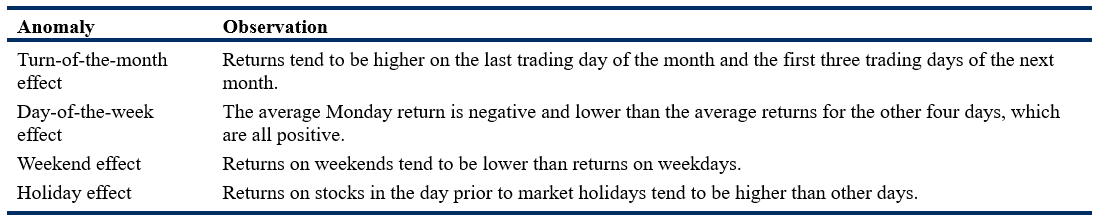 Time-Series Anomalies
Momentum and Overreaction Anomalies
Momentum anomalies relate to short-term share price patterns.
Stock prices will be inflated (depressed) for those companies releasing good (bad) information (DeBondt and Thaler, 1985).
This anomaly has become known as the overreaction effect.
A contradiction to weak-form efficiency occurs when securities that have experienced high returns in the short term tend to continue to generate higher returns in subsequent periods.
Cross-Sectional Anomalies
Size Effect
The size effect results from the observation that equities of small-cap companies tend to outperform equities of large-cap companies on a risk-adjusted basis (see for instance, Banz, 1981)
Value Effect
A number of global empirical studies have shown that value stocks, which are generally referred to as stocks that have below-average price-to-earnings (P/E) and market-to-book (M/B) ratios, and above-average dividend yields, have consistently outperformed growth stocks over long periods of time (see for instance, Capaul, et al, 1993).
Implications for Investment Strategies
Although it is interesting to consider the anomalies just described, attempting to benefit from them in practice is not easy.
Investors face challenges when they attempt to translate statistical anomalies into economic profits. Consider the following quote regarding anomalies from the Economist (“Frontiers of Finance Survey,” 9 October 1993): 
“Many can be explained away. When transactions costs are taken into account, the fact that stock prices tend to over-react to news, falling back the day after good news and bouncing up the day after bad news, proves unexploitable: price reversals are always within the bid-ask spread. Others such as the small-firm effect, work for a few years and then fail for a few years. Others prove to be merely proxies for the reward for risk taking. Many have disappeared since (and because) attention has been drawn to them. “
Summary
The efficiency of a market is affected by the number of market participants and depth of analyst coverage, information availability, and limits to trading. 
There are three forms of efficient markets, each based on what is considered to be the information used in determining asset prices. In the weak form, asset prices fully reflect all market data, which refers to all past price and trading volume information. In the semi-strong form, asset prices reflect all publicly known and available information. In the strong form, asset prices fully reflect all information, which includes both public and private information.
Intrinsic value refers to the true value of an asset, whereas market value refers to the price at which an asset can be bought or sold. When markets are efficient, the two should be the same or very close. But when markets are not efficient, the two can diverge significantly.
Summary
Most empirical evidence supports the idea that securities markets in developed countries are semi-strong-form efficient; however, empirical evidence does not support the strong form of the efficient market hypothesis.
A number of anomalies have been documented that contradict the notion of market efficiency, including the size anomaly, the January anomaly, and the winners–losers anomalies. In most cases, however, contradictory evidence both supports and refutes the anomaly.
References
Fama, E. F. (1970). Efficient Capital Markets: A Review of Theory and Empirical Work. Journal of Finance, 25(2), 383-417. 
Fama, E. F. (1991). Efficient capital markets: II. Journal of Finance, 46(5), 1575-1617.
Blume, M.E. and Stambaugh, R.F. (1983) Biases in computed returns: An application to the size effect. Journal of Financial Economics, 12(3), 387-404.
DeBondt, W. and Richard T. (1985) Does the Stock Market Overreact?, Journal of Finance, 40(3), 793-808. 
Banz, R.W. (1981) The relationship between return and market value of common stocks, Journal of Financial Economics, 9(1), 3-18.
Capaul, C., Ian R. and William S. (1993) International Value and Growth Stock Returns, Financial Analysts Journal, 49, 27-36.